Sifaka Life History
This Powerpoint presentation has information for instructors embedded in the Notes sections of individual slides. The answers to each of the questions on the accompanying handout are either on the slides or in the Notes section of a slide.
Some suggestions for modifications are also provided in Notes Sections.
The last slide is an example of an assessment tool that could be used to evaluate student learning when presented as a pre- and post-”test”.
Sifaka Life History
A Case Study
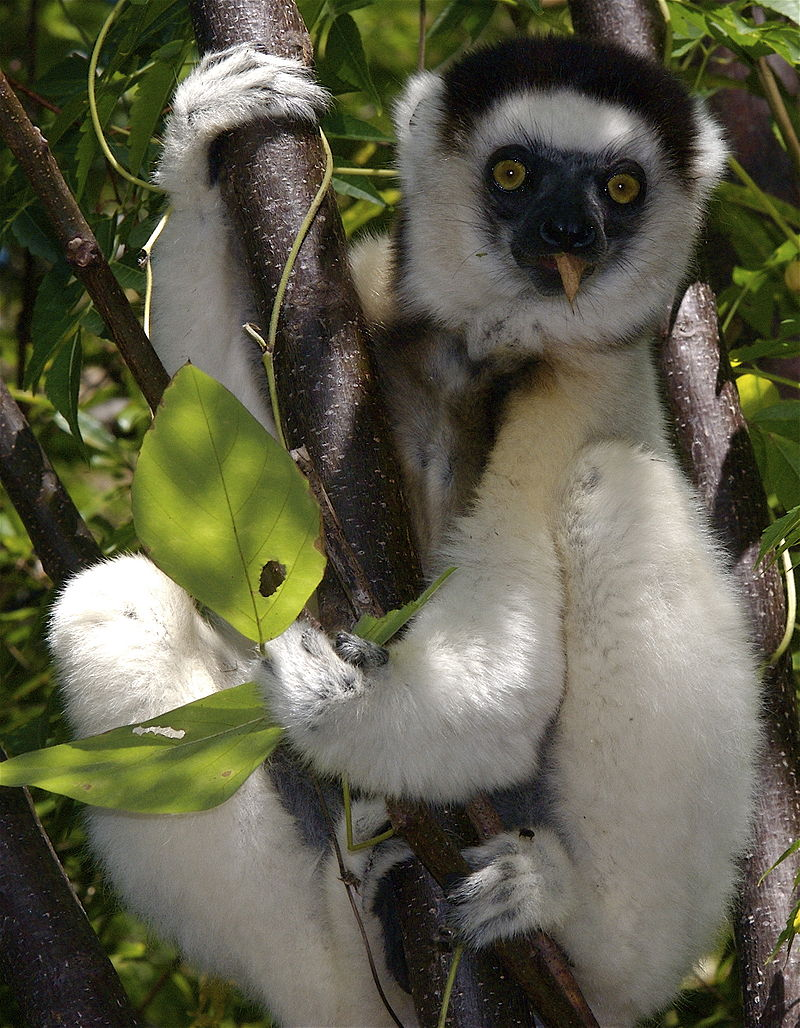 Video clip

https://www.naturepl.com/stock-video-verreaux-s-sifaka-propithecus-verreauxi-jumping-across-the-ground-clip01548234.html
[Speaker Notes: https://commons.wikimedia.org/wiki/File:Propithecus_verreauxi_002.jpg]
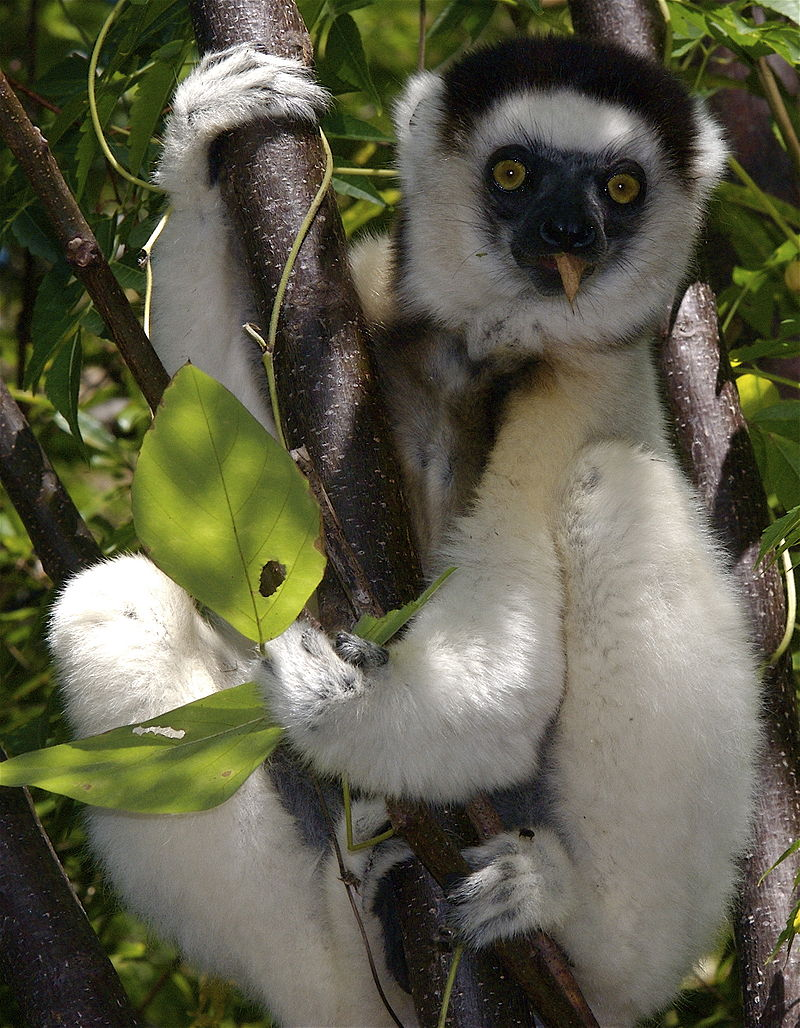 Natural History
Verreaux’s sifakas (Propithecus verreauxi verreauxi) are diurnal primates found in the dry forests of southern Madagascar.
These herbivorous lemurs are a common species of sifaka, though their limited range and loss of habitat has resulted in Endangered status.
Natural History
Females are socially dominant and territorial.
Mating systems include monogamy, polygyny and polyandry, sometimes all within the same population (Richard et al. 2000).
Relative to other mammals of their size, female sifakas reach reproductive maturity later and live longer. 
Females have just one infant at a time.
[Speaker Notes: Richard, A. F., Dewar, R. E., Schwartz, M., & Ratsirarson, J. (2000). Mass change, environmental variability and female fertility in wild Propithecus verreauxi. Journal of Human Evolution, 39(4), 381-391.]
Richard et al. (2002)
Observational study of a population of sifakas in the dry forest at the Beza Mahafaly Special Reserve in southwest Madagascar.
1984 – 1999: Captured 426 animals (99 captured twice; 16 captured 3 times)
Each animal initially assigned an age based on toothwear analysis.
At each censuss, recorded data on sex, survival and fertility.
No females under 3 years old gave birth.
Question
Conservation biologists use demographic parameters like survivorship and fertility to predict whether threatened populations are at risk of extinction.
Can a static life history table be used to determine whether the sifaka population in Beza Mahafaly Special Reserve is increasing or decreasing?
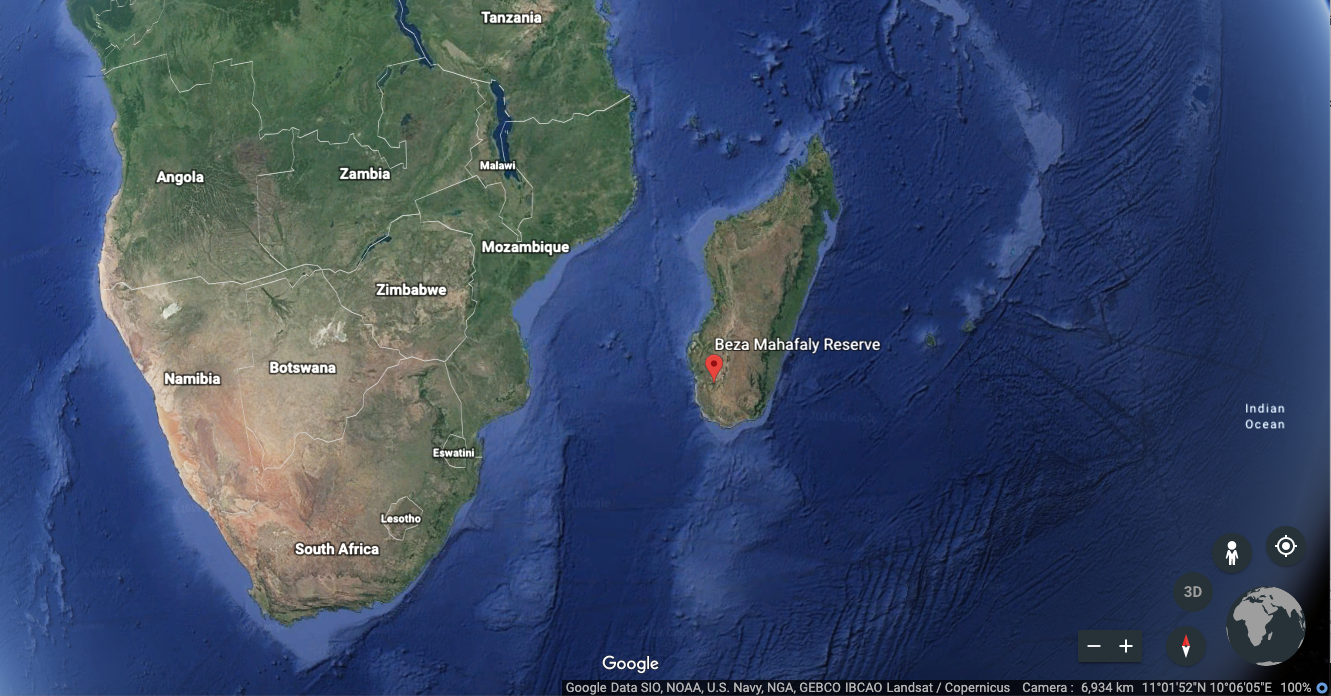 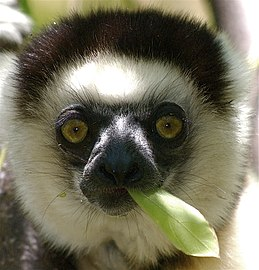 [Speaker Notes: More information about lemurs of Madagascar and this area can be found in: Sussman, R.W., Richard, A.F., Ratsirarson, J., Sauther, M.L., Brockman, D.K., Gould, L., Lawler, R. and Cuozzo, F.P., 2012. Bezà Mahafaly Special Reserve: long-term research on lemurs in southwestern Madagascar. In Long-term field studies of primates (pp. 45-66). Springer, Berlin, Heidelberg.]
Life Table
You will use the data collected by Richard et al. (2002) to create a static life table for Verreaux’s sifakas.
Static life table
Based on age distribution at one point in time
Assumes age distribution is stable
Cohort life table
Follows a cohort across time; assumes age distribution is stable
Especially difficult for animals that are long-lived and/or highly mobile.
[Speaker Notes: If life tables have not previously been introduced, more description of these might be needed. This exercise demonstrates the limitations of a static life table that come from estimating survivorship based on an age distribution at a single point in time. Students should recognize, by the end, that survivorship in a cohort life table is directly observed for a cohort and is therefore a more accurate representation of age-specific mortality than a static table where differences in survival between age classes are confounded with different environments experienced by those animals at different points in their lives.]
Values for Nx were taken from an age pyramid in Richard et al. (2002) and represent the number of females in the population in 1999.
Number of females
[Speaker Notes: (N0-2 was estimated based on a 52% mortality rate of newborns, and very low rates of mortality for juveniles, reported by the authors).]
Estimating mx
mx = per capita birth rate (number of offspring born per individual in age class x)
Richard et al. (2002) recorded the proportion of female sifakas of every age (3 – 26) that gave birth in each year from 1984 – 1999.
From these reported data, the median birthrates for 3 year age classes are reported in Table 1.
Table 1. Proportions of female sifakas (Propithecus verreauxi verreauxi) in each of nine age classes that gave birth*.
We will use these data to estimate mx.
*Data represent median values from birthrates presented in Column B, Table 1 in Richard et al. (2002).
Converting published birthrates to mx
Females give birth to a single infant each time. Thus, the proportion of females giving birth is equal to the number of infants born per female.
Example: Across the census period of 1984-1999, 7% of 3-5 year-old females had one baby, so 0.07 = number of babies born/female
Does m3-5 = 0.07?
No, because every female sifaka mated with a male to produce a baby and female sifakas produced both male and female babies.
mx = per capita birth rate (number of babies born per individual in age class x)
Table 1. Proportions of female sifakas (Propithecus verreauxi verreauxi) in each of nine age classes that gave birth*.
Life tables often include only data for females, as females limit reproduction, and hence population growth.
Since Nx values are for females, we need an mx estimate for number of females/female.
?
*Data based on median values from Column B, Table 1 in Richard et al. (2002) which summarized birthrate data for the period 1984 – 1999).
[Speaker Notes: Emphasizing that the data for birth rates were collected over a 15 year span here (but Nx were collected at one point in time) is useful for explaining to students why, when they calculate Fx values, they end up with fractions of individuals.]
Part 1, Q. 1 - Estimating mx
What is a reasonable estimate of number of females/female? 


What assumption did you make?
0.5 x Births/female
Sex ratio of 1:1
[Speaker Notes: Students should pretty quickly recognize that a 1:1 sex ratio would allow them to estimate mx as ½ of their temporary mx.]
Sifaka sex ratio
In fact, sifakas exhibit a male-biased sex ratio at birth.
Given this information, what would be a reasonable way to estimate mx?
Use the average proportion of females.
Sex ratio of juvenile and adult sifakas in core groups over 14 years.
0.465 x Birthrate
[Speaker Notes: The average proportion of females, based on the graph, is about 0.465]
Part 1. Estimate birth rates
Number of females
Females per female
0.0326
Part 1 Q. 2 – Fx Fx (Fecundity) in our life table is an estimate of the total number of females produced by females in each age class.
Number of females
Survivorship
Females per female
Total # female offspring
If there are 19 females in the 3-5 year age class and, on average each produces 0.033 female babies, the total number of females produced is:
0.627
Fx = Nx x mx
[Speaker Notes: Since the mx values were based on data collected between 1984 and 1999 and the Nx are for a single year, it is possible to get fractions of offspring.
Here, with the calculation of the first Fx value, a fraction, students should be reminded that the mx values are based on proportions calculated over 15 years, not just births in 1999.]
Fx – Number of female sifakas born to female sifakas in age class x
Part 2. Calculate lx based on number of females (Nx) in each age class.
Number of females
Females per female
Number of female offspring
Survivorship
19/37 = 0.51
Survivorship (lx)
Number of females
Number of female offspring
Females per female
Survivorship
Sifaka Static life table
Part 2., Q. 2 How does the calculation of lx in this static life table differ from that in a cohort life table?
Because a cohort table follows a group of individuals from birth to death, survivorship can be directly calculated as the proportion of individuals that survive from one age class to the next, rather than estimated from living individuals.
[Speaker Notes: Both Nx and lx should decrease with increasing age. The sifaka life table suggests that the number of individuals in each age class is not only affected by age-specific mortality, but also random effects on survivorship that impacted some cohorts more than others. For example, a major drought in 1991-92 significantly impacted fertility in that year and survivorship in the following year. 
The importance of random environmental factors on sifaka mortality could also be illustrated by having students sketch a survivorship curve. It will resemble a Type II curve, suggesting that mortality does not strongly depend on age.]
Sifaka Static life table
Part 2., Q. 3. We assumed that the age structure the population is stable. Does it appear to be?
No.  Because Nx  and  lx do not get increasingly smaller with increasing age, mortality in a given age class is likely impacted by random events in particular years, and not determined mainly by age.
[Speaker Notes: Though we don’t have enough data to know exactly how the age distribution might change over time, the fact that Nx and lx do not decrease with increasing age illustrates the importance of random effects on survival and suggests that the distribution is not be stable. The sifaka life table suggests that the number of individuals in each age class is not only affected by age-specific mortality, but also random effects on survivorship that impacted some cohorts more than others. For example, a major drought in 1991-92 significantly impacted fertility in that year and survivorship in the following year.  If the age age distribution was stable, we would expect that lx for each age group would remain essentially unchanged over time (e.g., approximately 24% of any cohort born at any time would typically survive to the 9 – 11 age class).
The importance of random environmental factors on sifaka mortality could also be illustrated by having students sketch a survivorship curve. It will resemble a Type II curve, suggesting that mortality does not strongly depend on age.]
Age structure and sex ratio
Part 2. Q. 4. Does the age distribution look stable? What might account for its shape?
Females			Males
Age (years)
These individuals were born in 1987
These individuals were born in 1992 (a drought year)
The Nx column in the life table on your handout comes from this age pyramid for the sifaka population at Beza Mahafaly in 1999.
15	       10	 5	      0		5	    10	         15
Number of individuals
[Speaker Notes: The age pyramid clearly illustrates that the age distribution is not stable.]
Age structure and sex ratio
The uneven sex ratio in this sifaka population is also reflected in this age pyramid.
Females			Males
Though the exact physiological mechanism is unknown, there is evidence that mammals can manipulate the sex ratios of their offspring.
Part 2. Q. 5. How might a female’s fitness be affected by the sex of her offspring?
Age (years)
15	       10	 5	      0		5	    10	         15
Number of individuals
[Speaker Notes: For more information about sex ratio evolution, see Thogerson, C.M., Brady, C.M., Howard, R.D., Mason, G.J., Pajor, E.A., Vicino, G.A. and Garner, J.P., 2013. Winning the genetic lottery: biasing birth sex ratio results in more grandchildren. PLoS One, 8(7), p.e67867.]
Male-biased sex ratio
Females are socially dominant to males and establish territories between those of other females. 
Strong female competition for very limited resources may exclude some females from mating if they cannot establish a territory.
Males can be polygynous.
Mothers who produce more sons will have higher fitness because they will have more grandchildren.
[Speaker Notes: The physiological mechanisms by which mammals control the sex of their offspring continues to be investigated, but maternal levels of testosterone and stress hormones have been implicated as being important.]
Part 3 - Conclusion
Based on the data you have been presented, would you conclude that the population is increasing or decreasing? (Calculate Ro). Are you confident in your prediction?
R0 = ΣFx/N0
R0 = Σlxmx
R0 = 0.388
[Speaker Notes: Given what they have just learned about the limitations of the static life table they created, students should recognize that this estimate is flawed.
More recent analysis of P. verrauxii population growth can be found in: Lawler, R.R. Popul Ecol (2011) 53: 229. https://doi.org/10.1007/s10144-010-0206-9 and Lawler, R.R., Caswell, H., Richard, A.F., Ratsirarson, J., Dewar, R.E. and Schwartz, M., 2009. Demography of Verreaux’s sifaka in a stochastic rainfall environment. Oecologia, 161(3), pp.491-504.]
Conclusion
The population’s ragged age structure indicates that it has experienced dynamic changes…, making it inappropriate to use a life table to estimate the growth rate of the population.  - Richard et al. (2002)
Summary
Life table parameters are measurable
Validity of assumptions will affect validity of predictions about other parameters (e.g., population growth).
Life history evolution is heavily impacted by an organism’s environment
Unpredictable environments can create large variability in survival and fertility between years.
For sifakas, climatic unpredictability and resource scarcity may cause selection to favor delayed female reproduction and a skewed sex ratio.
Florida Panthers
In 2017, the Florida Fish and Wildlife Commission estimated that there are between 120 and 230 Florida panthers remaining in Florida. If you were charged with making a long-term population growth projection about Florida panthers, what life history information would you want to measure and how would you measure it?
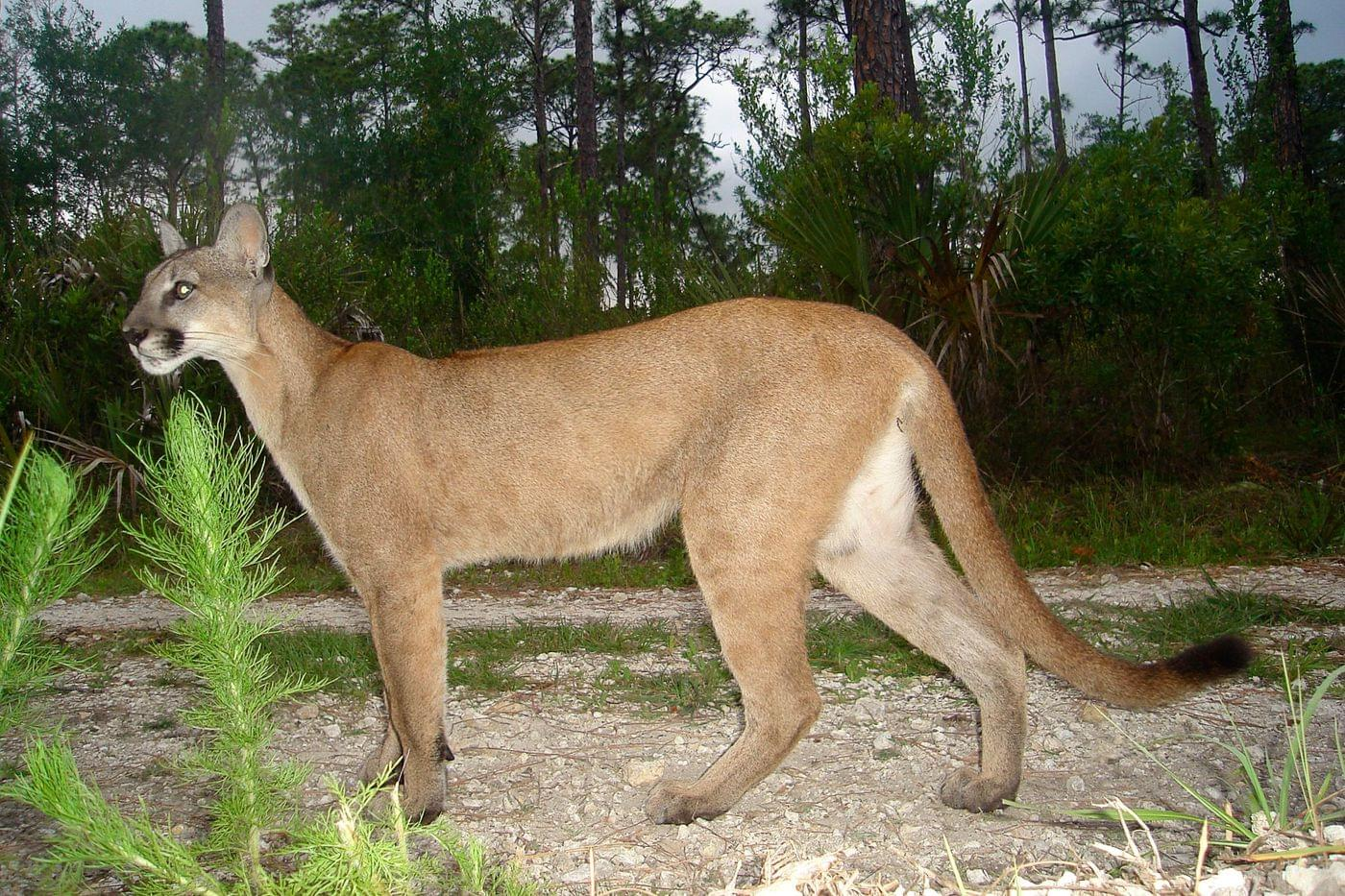 [Speaker Notes: https://www.fws.gov/southeast/news/2017/02/florida-panther-population-estimate-updated/

Any local example could be used here to give the students a chance to apply their understanding to an organism they are likely familiar with.]
THE END
Assessment
Sifaka Case Study - Circle one response for each statement.
 
1.  I understand the difference between cohort and static life tables.
 
Strongly Disagree		Disagree	Neutral	Agree	 	Strongly Agree
 
2.  I understand the way in which biological data are collected to find values for life history table parameters (e.g., Nx, mx).
 
Strongly Disagree		Disagree	Neutral	Agree	 	Strongly Agree
 
3.  I understand how life history parameters such as Fx are calculated from other parameters (e.g., Nx, mx).
 
Strongly Disagree		Disagree	Neutral	Agree	 	Strongly Agree
 
4.  I understand practical applications of life history tables in biology.
 
Strongly Disagree		Disagree	Neutral	Agree	 	Strongly Agree